IMUNITA a KOUŘENÍ
Jitka Petanová
Ústav imunologie a mikrobiologie 1. LF UK a VFN Praha
14. Konference Tabák a zdraví
15.11.2013
Epigenetika
Genetické dispozice
Vnější prostředí
Vnitřní prostředí
Ovlivnění imunitních funkcí
Funkce imunitního systému
obrana před invadujícími mikroorganismy
rozpoznávání a tolerování vlastních zdravých struktur - autotolerance
vnitřní dozor (odstraňování vlastních buněk – starých, infikovaných,maligních)


pozoruhodně dynamický (adaptabilní) obranný systém u obratlovců
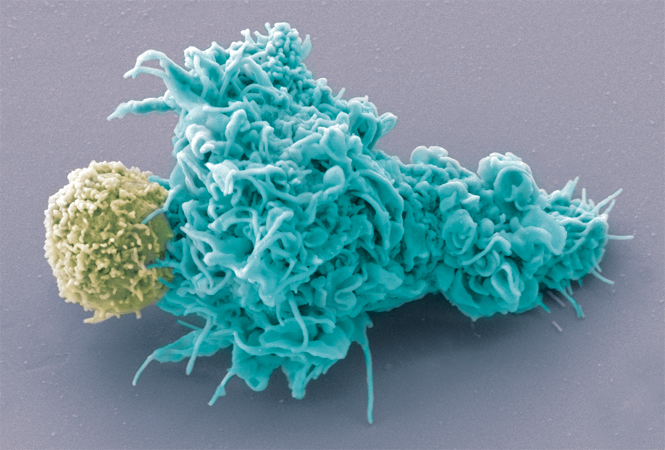 Imunitní odpověď
Přirozená imunita (makrofágy, NK, komplementový systém)
Získaná imunita -specifická (T ly, protilátky)
by Olivier Schwartz and the Electron Microscopy Core Facility, Institut Pasteur
Složky:
humorální (protilátky, komplementový systém)
buněčné (T ly, B ly, Mf, NK)
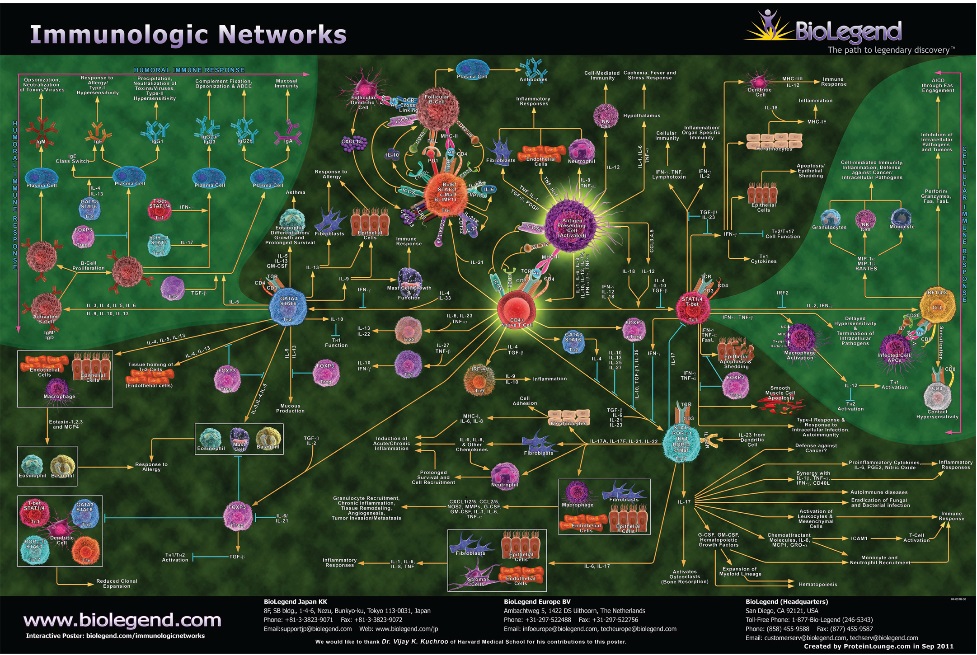 Poruchy imunitního systému
Nadměrná reakce

alergie na vnější antigeny (alergeny)
autoimunitní reakce na autoantigeny

alergická onemocnění
systémová a orgánově specifická autoimunitní onem.
Nedostatečná funkce

imunodeficience vrozená, získaná
imunodeficience humorální, buněčná

častá, chronická zánětlivá onemocnění
INDUKCE  AUTOIMUNITNÍ     
        IMUNOPATOLOGICKÉ  REAKTIVITY
deregulovaná
apoptóza
infekční 
podněty
genetická
 dispozice:
    polymorfismus:
 HLA

  TNF
environment
molekulové
mimikry
uvolnění
autoantigenů
individuální imunologická
reaktivita (TH1, TH2, THr)
narušení
autotolerance
IMUNOPATOLOGICKÝ
   ZÁNĚT
Krejsek, Kopecký 2005
Hygienická hypotéza
Město 
Vyspělý průmysl
Malý počet dětí
Potraviny – konzervace
Hodně 
antibiotik
Nedostatek 
probiotik
Venkov
Zemědělství
Velký počet dětí
Potraviny – čerstvé

Méně antibiotik
Dostatek probiotik
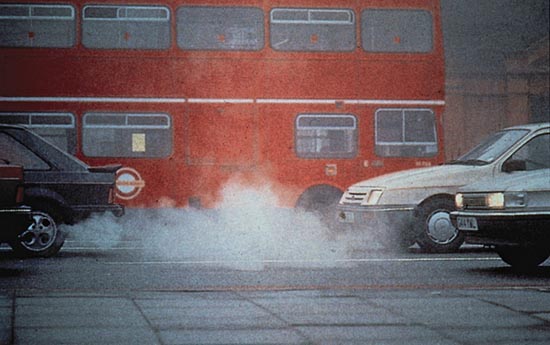 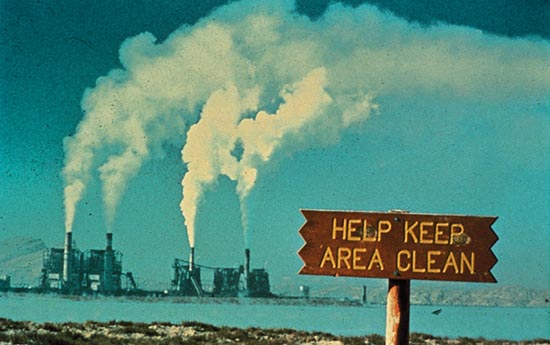 Zdravotní důsledky kouření
Kardiovaskulární choroby: ICHS, akutní srdeční selhání, CMP, periferní atherosklerosa, aneurysma aorty 
Nádory plic 
CHOPN 
Jiné nádory: dutina ústní 57%, jícen 54%, hrtan 73%, močový měchýř 36%, parenchym ledviny 28%, ledvinná pánvička 55%, slinivka břišní 24%, žaludek 14%, děložní čípek 19%, vulva 40%, penis 30%, konečník 48% 
Zvýšení rizika vzniku leukemie, brochoalveolárního karcinomu, nádoru prostaty 
Jiné choroby: diabetes mellitus, peptický vřed, maligní hypertense, vliv na metabolismus, zhoršení hojení ran, Crohnova choroba (36%), zhoršení čichu, bolesti zad, kožní projevy, imunitní systém 
ženy: snížení hladiny estrogenů, osteoporosa, gynek.  nádory 
muži: kvalita spermatu (produkce, morfologie, motilita, sekrece androgenů), impotence
Zdravotní důsledky pasivního kouření
vliv na zdraví dítěte (otitidy, snížené plicní fce, ataky astma bronchiale, riziko náhlého úmrtí dítěte, lymfomy, ALL, tu mozku, cystická fibrosa)
vliv na dýchací systém dospělých
nádory plic (26% zvýšení rizika s partnerem kuřákem)
kardiovaskulární onemocnění
podle National health and medical research council
Kouření a IS
Nikotin, dehet, tabákové glykoproteiny, aldehydy,CO, NOx,,vinylchlorid, nitrosaminy, kyanidy, PAH, kovy, radioaktivní látky 
 



Poškození fyziologických bariér
Infekce (bakteriální, virové)
Zánět (Th1/Th2)
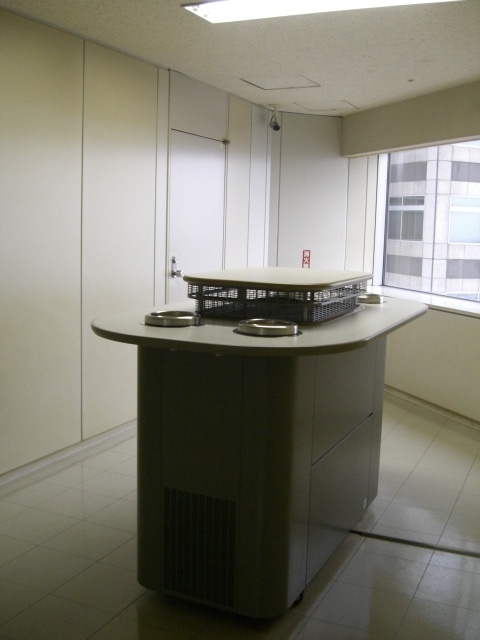 2013
indukce a stimulace 
lokálního i systémového 
zánětu

odblokování NF-kB, produkce prozánětových cytokinů, chemokinů, mediátorů, aktivace buněk přirozené imunity
inhibice protiinfekční obrany (Th1, snížená produkce IFN)
ZÁNĚT  -  ČASNÁ  FÁZE
KOSTNÍ DŘEŇ
  LEUKOPOEZA
TVORBA 
ROI
NOI
fibroblast
mikroby
 BÍLKOVINY 
AKUTNÍ
FÁZE
(JÁTRA)
CSF
CD14
CHEMOATRAKTANTA
CHEMOKINY
IL-6
TNF
M
ROZKLAD
MEZIBUNĚČNÉ
HMOTY
KOMPLEMENT
endotel
AKUMULACE
PMNL
TNF
bazální   membrána
matrixové
metaloproteinázy
adhezních 
molekul
Y
Y
PMNL
diapedéza
PMNL
adheze
CÉVA
tvorba
ROI
ZÁNĚT  -  VRCHOLNÁ   FÁZE
hypotalamus
hypofýza
nadledvinky
cytokiny
cytokiny
tlumení  
zánětu
T
B
Y
plazmatická
buňka
Y
kostimulace
protilátky
kostimulace
M
M
(D.C.)
B
B
B
Y
T
T
T
Y
KLONÁLNÍ
EXPANZE
TH
Y
TH1 v. TH2
AKUMULACE  
MONONUKLEÁRNÍCH 
BUNĚK
ZESÍLENÍ
KRVETVORBY
EFEKTOROVÉ
REGULAČNÍ     FUNKCE
migrace
C-C-CHEMOKINY
mastocyt
mastocyt
Eo
Infekce asociované s kouřením
Respirační (komunitní pneumonie, TBC, atyp. Mykobakteria, exacerbace CHOPN, cystická fibróza)
HIV
Meningitidy
Otitis media
Periodontitida
Bakteriémie
Infekce Hel. pylori
Chirurgické kompl., nozokomiální infekce
IBD
Invazivní mykotické infekce
Bakteriální vaginóza
Feldman, Anderson, 2013
Epidemiologická data
Prozánětové cytokiny, proteiny akutní fáze, leukocytóza
Streptococcus pneumoniae, Haemophilus influenzae, Neisseria meningitidis, Staphylococcus aureus, Legionella pneumophila, Mycobacterium tuberculosis

CHOPN (Mf, Neu, CD8+ ly)
Gingivitidy, periodontitidy
AI: hypoxie, autoreaktivní B a T ly
IBD: Crohnova nemoc (mikrobiom), ulcerosní kolitida – protektivní efekt
Laboratorní nálezy
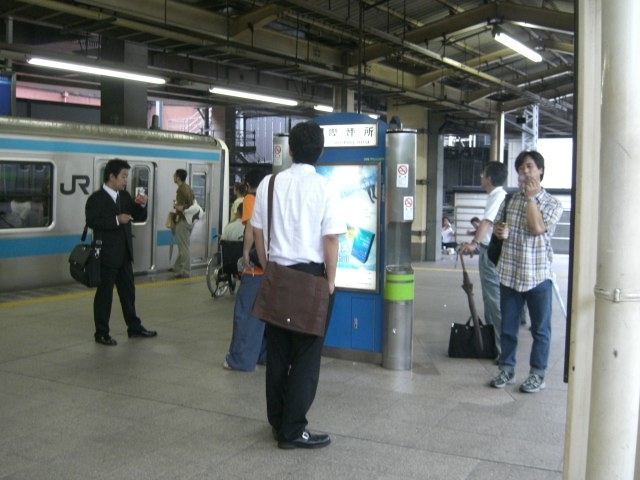 Imunita humorální: 
IgG a IgM, 
 IgA a IgE, 
 autoprotilátky
Imunita buněčná:
( počtu leuko)
 počtu T ly, 
proliferace ly, 
 aktivity NK
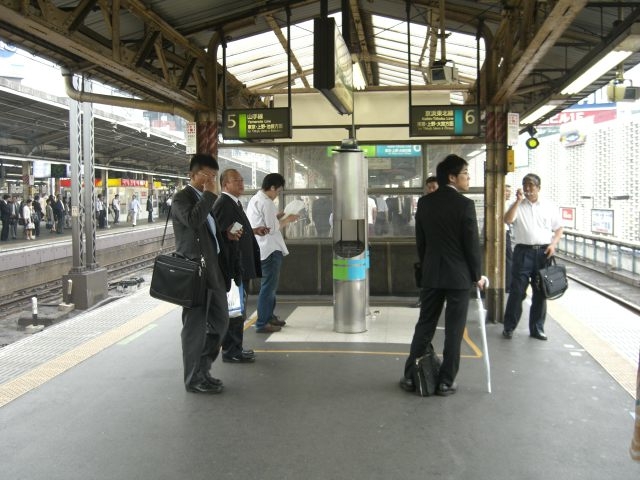 Problém
In vitro
Experimentální model
In vivo – člověk

Působení komplexní
Další vlivy prostředí

Reverzibilita změn
Děkuji za pozornost
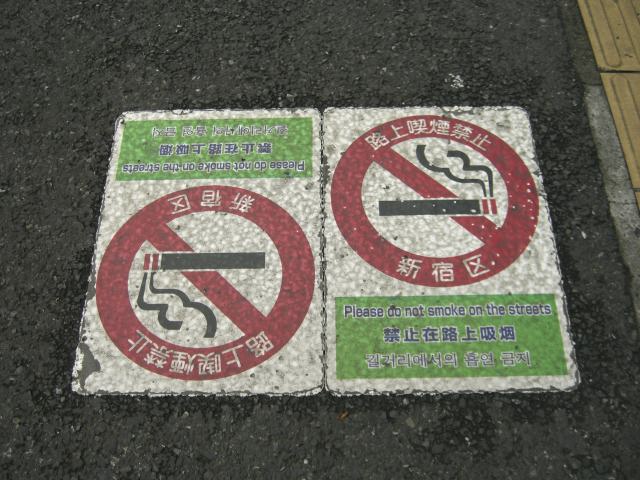